Пока мы помним прошлое, у нас есть будущее
СОЦИАЛЬНЫЙ ПРОЕКТ  ПО ПОДГОТОВКЕ ПЛАНА БЛАГОУСТРОЙСТВА  ТЕРРИТОРИИ ОБЕЛИСКА ОДНОСЕЛЬЧАНАМ, 
ПОГИБШИМ В ГОДЫ ВЕЛИКОЙ ОТЕЧЕСТВЕННОЙ ВОЙНЫ
Авторы:                                                                                                              Руководитель:
Старченко Дарья, Шепелюк Вероника,                                                          Лосюк Екатерина Александровна,
обучающиеся 9 класса                                                                                      учитель литературы
МКОУ СОШ № 9 с. Каменка                                                                           МКОУ СОШ № 9 с. Каменка


с. Каменка, 2023 г.
Объект проекта
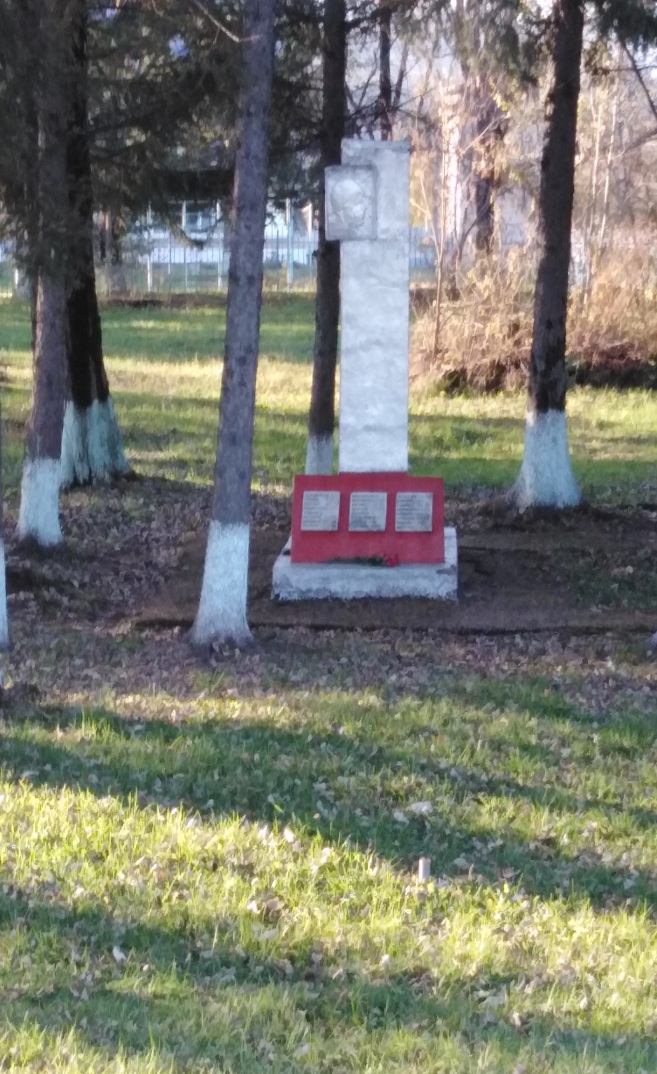 Обелиск односельчанам, 
погибшим в годы Великой 
Отечественной войны 
и прилегающая 
к нему территория
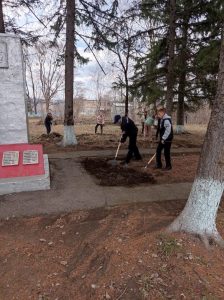 Цель проекта
Сохранить память павших в годы Великой Отечественной войны через планирование благоустроенной культурной среды как места Памяти и отдыха для обучающихся школы и жителей села.
Задачи проекта
Провести опрос жителей села с целью получения информации об их отношении к необходимости благоустройства территории обелиска.
 Привлечь внимание общественности к проблеме.
 Разработать проект ограждения, озеленения и благоустройства территории обелиска в виде сквера.
Оформить проект в виде плана, эскиза, презентации.
ИДЕЯ ПРОЕКТА
Мы хотим, чтобы обелиск имел современный облик, а территория его была огорожена и благоустроена в виде сквера с цветниками, скамейками и площадкой для проведения школьных торжественных линеек, посвященных памятным дням, и митинга, посвященного Дню Победы, куда собираются жители села и откуда стартует ежегодная акция «Бессмертный полк»
Этапы работы
1. Подготовительный этап (октябрь-ноябрь 2022 г.)
Ознакомление с делами, материалами, установлениями связей, получение необходимых знаний по реализации проекта, распределение обязанностей по его реализации.

2. Основной этап (декабрь 2022 – апрель 2023 г.)
Опрос жителей села
Разработка эскиза макета обелиска с площадкой, плана территории сквера с клумбами, дорожками, скамейками.

3. Заключительный этап (май 2023 г.)
Оформление и презентация проекта
Из истории обелиска
Документов, зафиксировавших установку и открытие обелиска односельчанам, погибшим в годы Великой Отечественной войны в селе Каменка, к сожалению, не сохранилось.  
По воспоминаниям жителей села, он был открыт в 70-е годы XX века, скорее всего к 30-летию Великой Победы.
ПРОБЛЕМА ПРОЕКТА
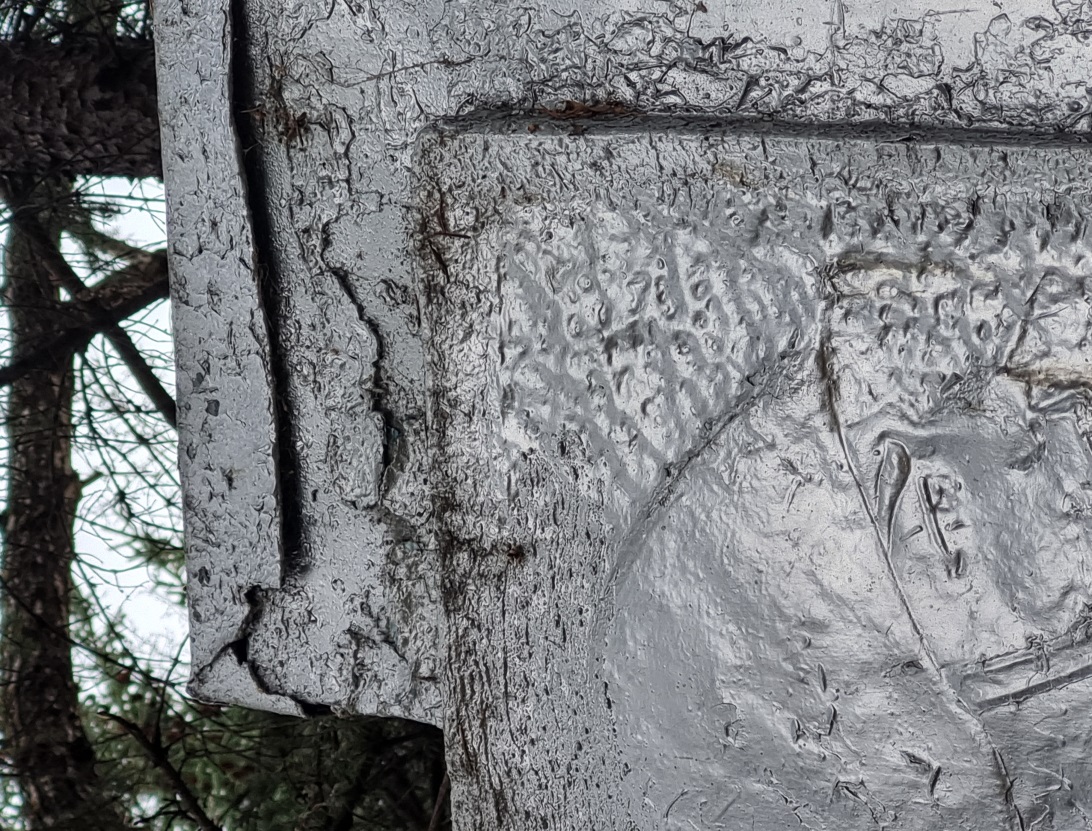 МАКЕТ ОБЕЛИСКА ОДНОСЕЛЬЧАНАМ, ПОГИБШИМ В ГОДЫ ВЕЛИКОЙ ОТЕЧЕСТВЕННОЙ ВОЙНЫ
ПЛАН ТЕРРИТОРИИ
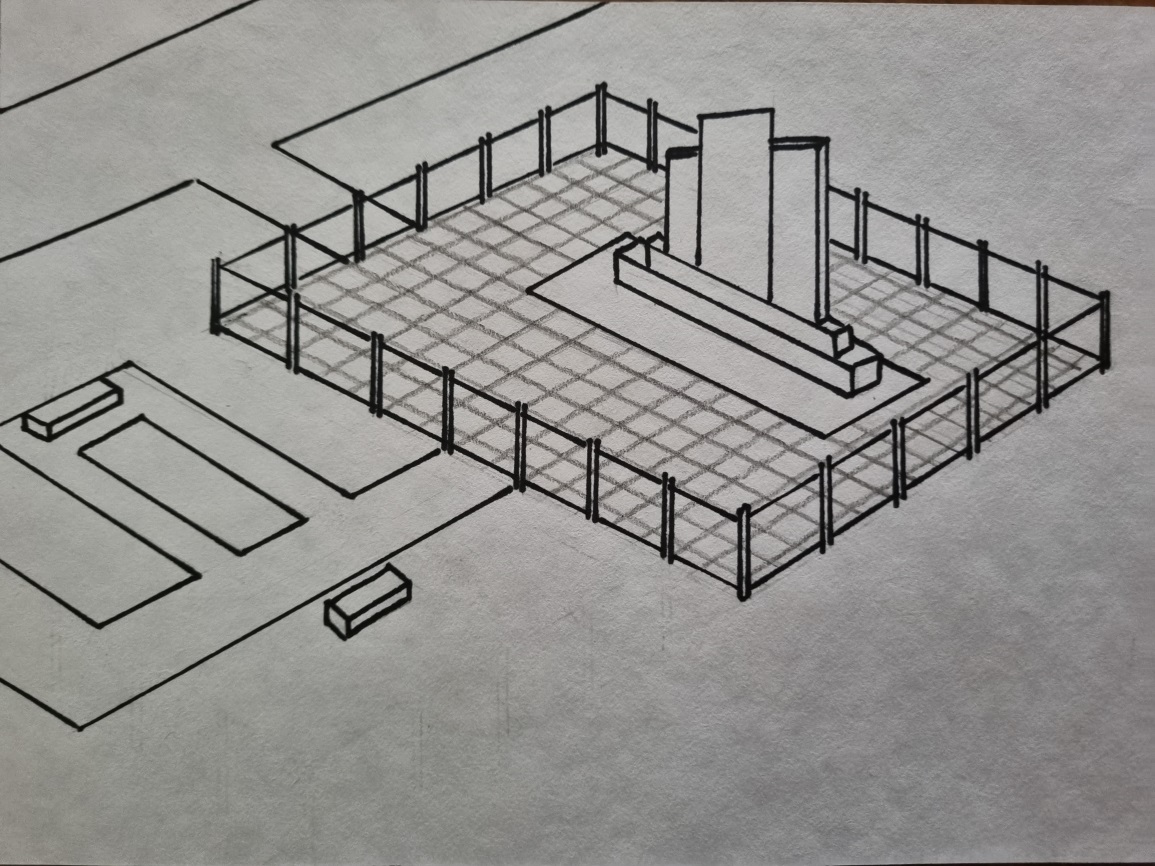 Результат
Создан план благоустроенной культурной среды как места Памяти и отдыха для обучающихся школы и жителей села.
Приобретены социальные навыки: умения работать в группе, организовывать свою деятельность, умения руководить, проявлять социальную активность, общаться в рамках социологического опроса
Приобретен опыт в разработке социальных проектов и умения самостоятельно разрабатывать и реализовывать социальные проекты.
Разработанный план может послужить основой для следующего проекта по благоустройству территории обелиска. По нему можно будет просчитать смету расходов и при условии финансирования воплотить идею в жизнь.
Спасибо за внимание